Rheumatic FeverEtiology and Pathogenesis
Dr Jomy V Jose
Senior Resident
Department of Cardiology
Calicut Medical College
Rheumatic fever represents the chain that binds the heart to the throat. However, the chain of events biochemical and immunological, between streptococcal sore throat and rheumatic fever is still unknown.                                     --- Wannamaker
RF – What’s so Special…?
Rheumatic fever is a non-suppurative complication of Streptococcal infection.

Most common cause of acquired cardiac disease in children & young adults

Rheumatic fever licks at the joints, but bites at the heart.
                                              Ernst Charles Lasegue,1884
Now classified as a connective tissue or collagen vascular disease.
Down the Ages…
Known to exist as early as the 17th century

Chorea was related to arthritis by Sydenham in 1600s.

Vieussens - Autopsy of valvular lesions – 1715

Charles Wells (1812) – Association of rheumatism  with carditis 
and subcutaneous nodules

Jean –Baptiste Bouillaud (1836) – 1st publication on rheumatic fever (‘Father of rheumatic heart disease’)
Jean-Baptiste BouillaudFather of Rheumatic Heart Disease
Association of ARF with pharyngitis was noted in 1880


Walter B Cheadle (1889)– 1st classic description of rheumatic fever.


Ludwig Aschoff(1904) - 1st description of pathology of rheumatic carditis.
Ludwig Aschoff
Alvin F Coburn (1931) – 1st proved causal relationship between Beta hemolytic Strep and ARF


Rebecca Lancefield (1933) – Serogrouping of Streptococci


T Duckett Jones (1944) – 1st diagnostic criteria for RF. He presented his paper on the diagnosis of rheumatic fever in Chicago (AMA meeting)
T Duckett Jones
Acute Rheumatic Fever : Epidemiology
Developed countries
Less developed countries
Incidence decreasing <2/105
Prevalence: In  Epidemics
Sub populations : ethnic/ low socio economic strata/ marginalized
Mauri tribes in NZ, indigenous population in Australia (150-300/105)
ARF Criteria: should be stringent( specific) in low risk population
Incidence high: >100/105
Prevalence:  endemic
Geographic variation
Criteria should be less stringent( more sensitive) in high risk population
Rheumatic Fever Hot Spot of the World – KyrgyzstanAnnual Incidence of Rheumatic Fever & RHD – 543/100000
RF worldwide incidence
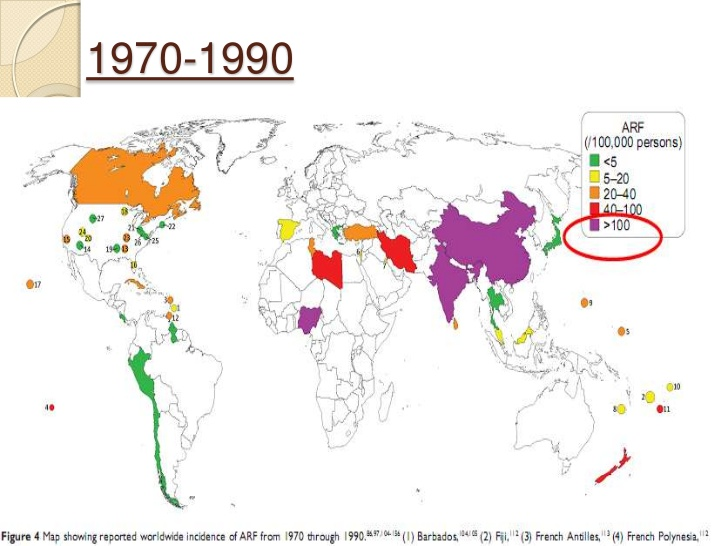 RF worldwide incidence recent trends
However recent data from India can not be conclusively relied upon to suggest a definite 
declining trend, due to the fallacies in epidemiological studies.
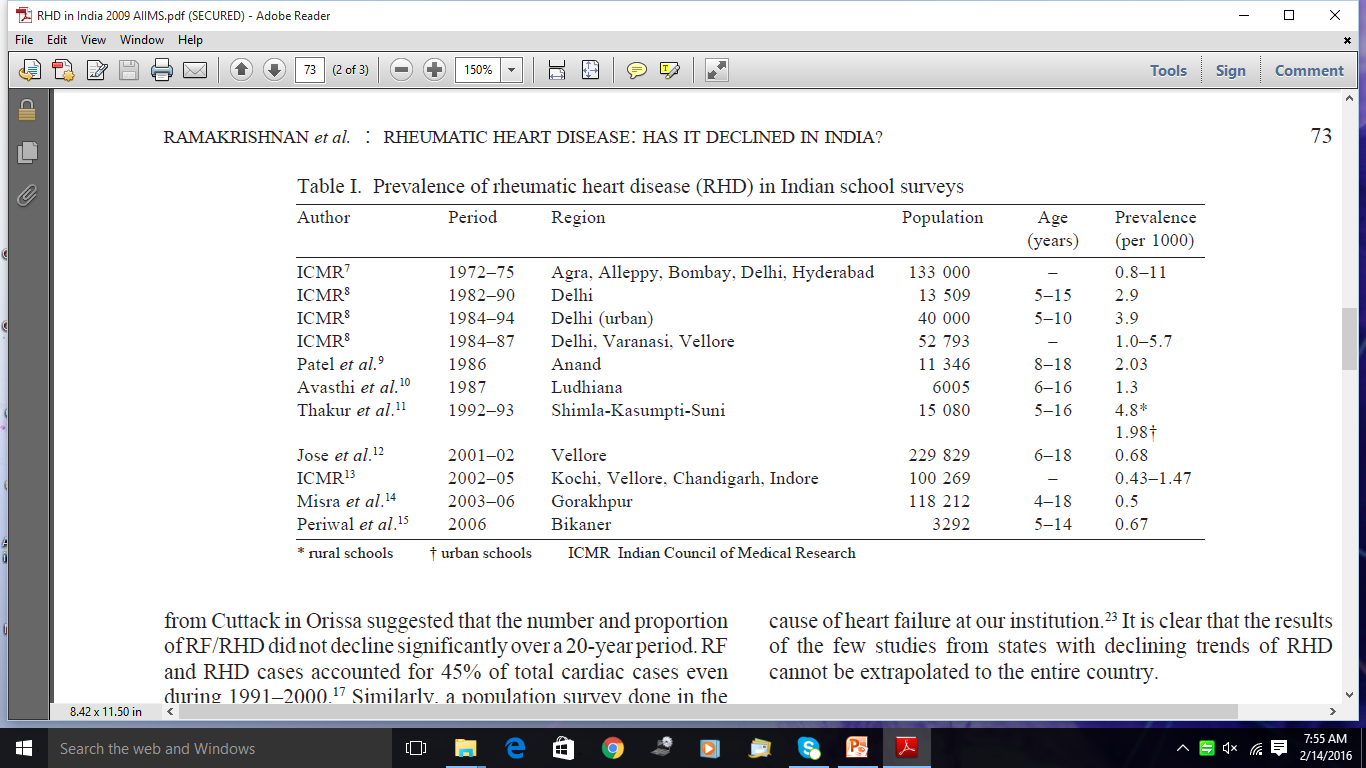 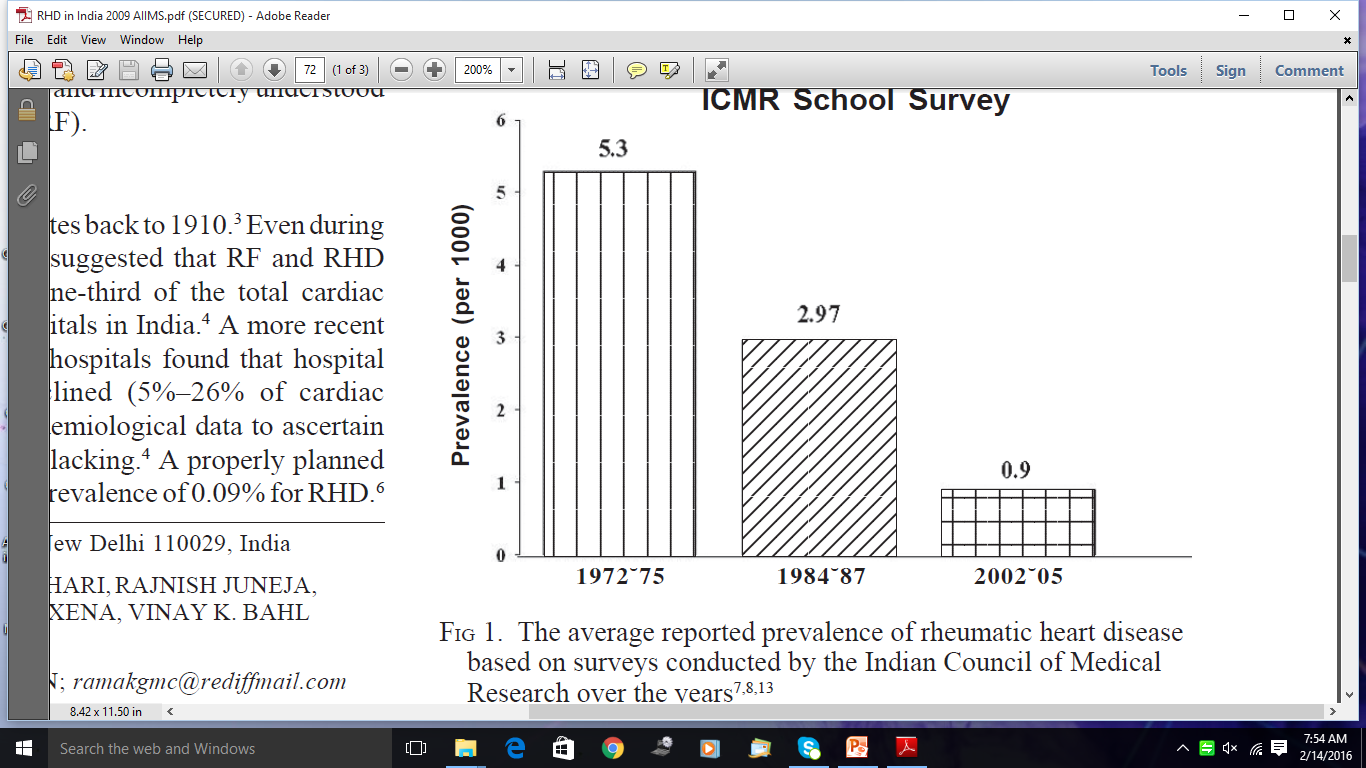 Latest ICMR Bulletin gives prevalence of RF/RHD as highly variable from variable studies.


Prevalence of RHD is given as 1 – 5.4  per 1000 school children of 5 – 15 years age group.
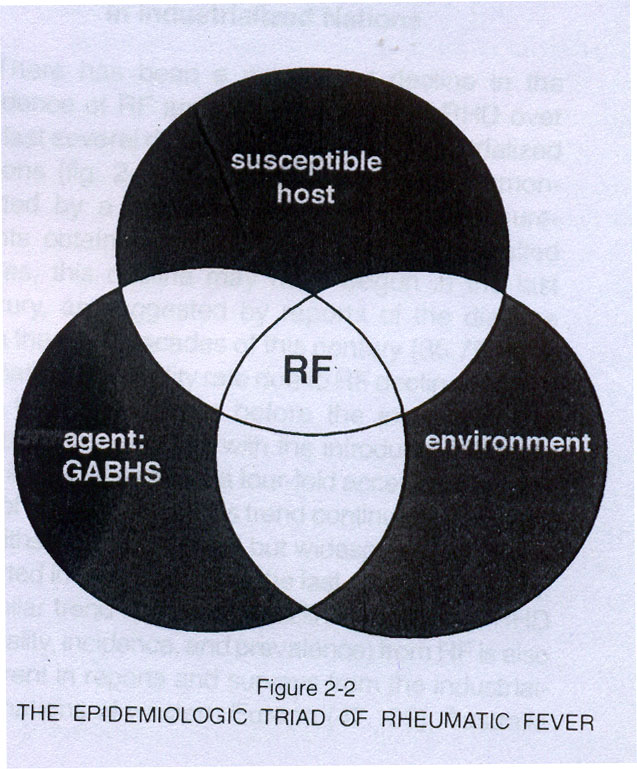 The Epidemiologic Triad of Rheumatic Fever
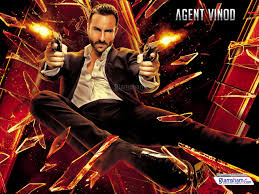 Group A Beta Hemolytic Streptococci
Humans are the only known natural host and reservoir for GABHS.

Multiple experiments with injections of streptococcal antigens into animals failed to produce RF or RHD.

Stollerman in mid 1960s noted epidemiological correlation between outbreaks of GAS Upper RTI associated with Speciifc M protein types were followed by outbreaks of RF.
Why only after Pharyngitis and not after Pyodermas…?
RF is exclusively seen after Streptococcal Pharyngitis and not after Streptococcal Skin Infections.
Fact:  Mesothelium and endothelium are derived from mesenchymal cells. 
    Mesenchymal cells cover the tonsillar region while       
    Ectodermal cells cover the Skin.
Hypothesis: GAS infection of Pharyngeal mesothelial cells sensitizes the cells in such a way which later manifests as endothelial cell damage of valves and mesothelial cell damage of joints.
Streptococci
Lanciefield classification
Group A
S. pyogenes
Group B
S. agalactiae
Group C
S. equisimitis
Group D
Enterococcus
Other groups 
(E-U)
Lancefield’s Serological Classification
Streptococci classified into many groups named A,B,C,…
One or more species per group
Classification based on Cell wall carbohydrate antigen.
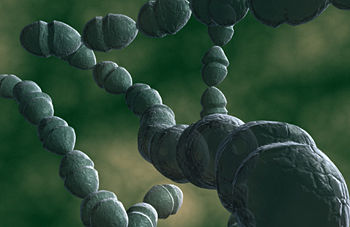 Classification of Streptococci Based on Hemolysis on Sheep blood Agar
Hemolysis on BA
-hemolysis
Partial hemolysis
Green discoloration around the colonies
e.g. non-groupable streptococci (S. pneumoniae & S. viridans)
-hemolysis
Complete hemolysis
Clear zone of hemolysis around the colonies
e.g. Group A & B (S. pyogenes & S. agalactiae)
-hemolysis
No lysis
e.g. Group D (Enterococcus spp)
-hemolysis
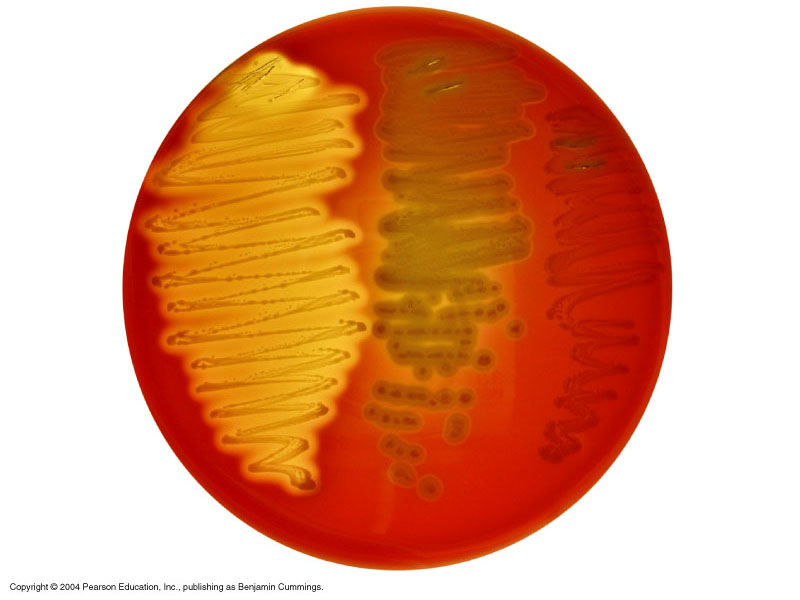 -hemolysis
-hemolysis
[Speaker Notes: Streptolysin S and Streptolysin O]
History of the Thought Process…
Direct infection by Group A Streptococci


Effects of a Streptococcal Toxin especially Streptolysin O.


Antigenic mimicry in association with abnormal immune response.
Group A Streptococci:Components of Clinical Interest
Capsule: Hyaluronic Acid: Non antigenic, antiphagocytic
Cell Wall: 
Surface Protein:
M protein: Type Specific Antigen: Virulence factor
T protein
R protein
Group A carbohydrate: N acetyl glucosamine+ Rhamnose: Group specific antigen
Mucopeptides: common to many bacteriae
N Acetyl glucosamine
N Acetyl muramic acid

Protoplast(Cytoplasmic membrane)
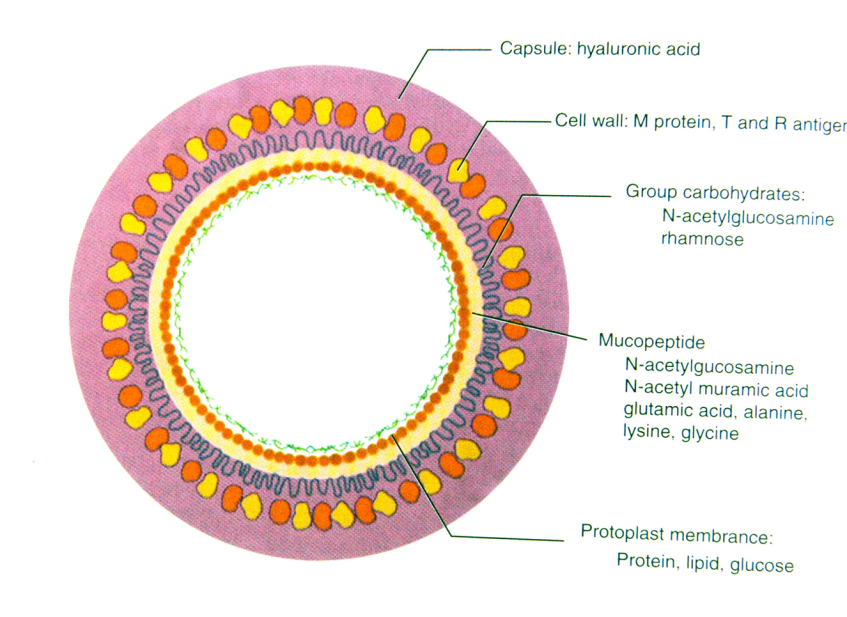 Pathogenic and Virulence Factors
Structural components
M protein 
Lipoteichoic acid
F protein for cell  adhesion
Hyaluronic acid capsule-- which acts to camouflage the bacteria

Enzymes (facilitate the spread of bacteria in tissues)
Streptokinases
Deoxynucleases 
C5a peptidase

Pyrogenic toxins-- stimulate macrophages and helper T cells to release cytokines

Streptolysins
Streptolysin O lyse red blood cells, white blood cells, and platelets
Streptolysin S
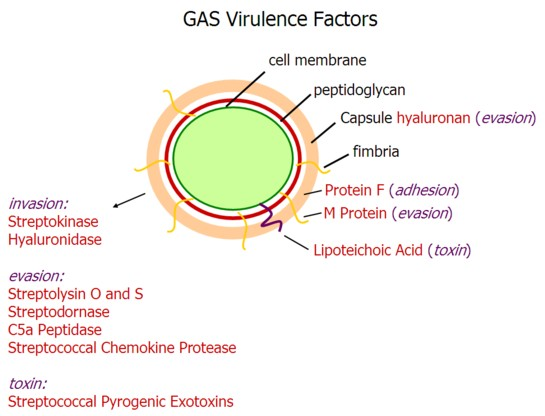 M protein
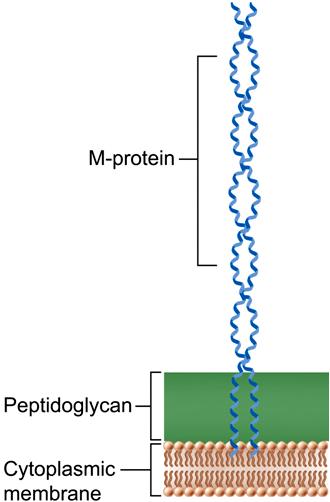 Major surface antigen 
Major Virulence factor
Rebecca Lancefield in 1962
Encoded by ‘Emm’ gene
Resistance to phagocytosis – Binds to Serum factor H, Destroying C3 convertase and preventing opsonization by C3b.

Has epitopes causing cross-reactivity with myocardium, synovia, skin & brain.
> 130 M serotypes of which some are rheumatogenic.
[Speaker Notes: M protein has an NH2 terminal which is hypervariable--- Basis for Lancefields M  serotyping.....Therefore opsonogenic antibodies are type-specific depending on hypervariable sequence.... Antiphagocytic properties help evade immune response for 2 weeks...After that type specific antibodies are formed which bind to NH2 region and cause complement fixation and opsonophagocytosis.]
Alpha helical coiled- fibrillar protein– significant homology in structure & amino acid sequences to tropomyosin, myosin, keratin, vimentin & laminin.
It has a hypervariable NH2- terminal and a conserved C-terminal.
The NH2- terminal is responsible for the formation of opsono-phagocytic Abs after around 2 weeks of infection.

The body is divided into A, B and C repeats based on the peptide sequence periodicity.

The B repeat region is the immunodominant region and elicit an exaggerated immune response(B cell)– however this is not opsonic.
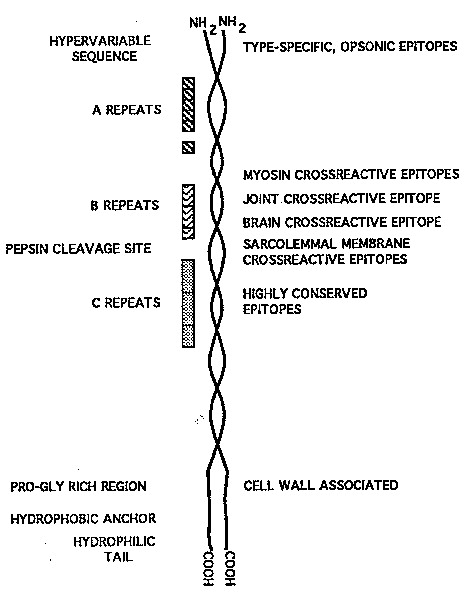 [Speaker Notes: Epitope/ Antigenic determinant is part of an antigen that is recognised by the immune system—Ab, Bcell or T cell... The recognising portion of the antibody is called paratope.]
The C repeat region is considered to have conserved T cell epitopes that also elicit tissue specific immune response   
( basis for RF-vaccine research)
Based on the conserved C repeat regions Class I & Class II GAS strains are named.

It is the Class I M-type of which belongs the strains 1,3,5,6,14,18,19 and 24 ---that have been associated with RF
The Class II strains have non-reactive M-types.

The important cross-reactive epitopes are distributed between the B & C repeats of the M-protein.
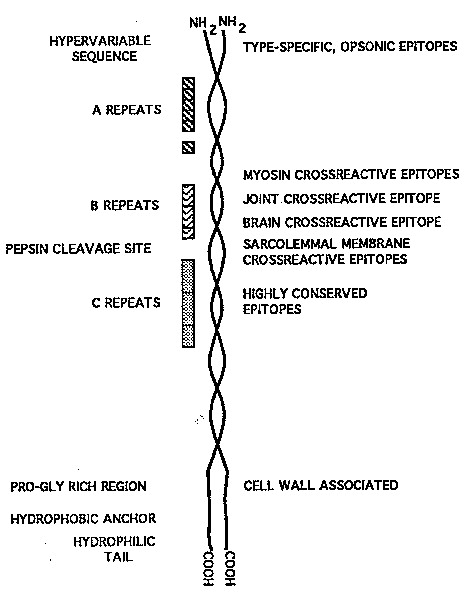 Cross reactivity of M protein is related to structural as well as sequential homology.

Antiphagocytic properties are cause by specific inhibitory effects on alternative complement pathway (Factor H affinity mediated inhibition)

M protein also promote streptococcal adherence.

M proteins exhibit antigenic variation – causing varying lengths of the amino acid sequence.
This hampers the formation of specific immunity to counter against reinfection from different strains of GAS.
This variation in strains have also hampered the development of a vaccine based on M protein.
Streptococcal Pharyngitis
~15-20% of pharyngitis in children 5- 15 years.
Most common is Group A – ~60% especially in temperate countries
Group C and G also form a good majority in tropical countries (not related RF)

Carrier state does not mean infection and is not clinically relevant        ( maybe epidemiologically relevant)
Infection itself maybe asymptomatic in up to 30-50% cases of RF.

Infection is defined as a rising trend in antibody titres
Secondary infection is primarily determined by socioeconomic and environmental factors.
Streptococcal Pharyngitis
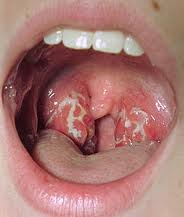 Streptococcal Pharyngitis (contd)
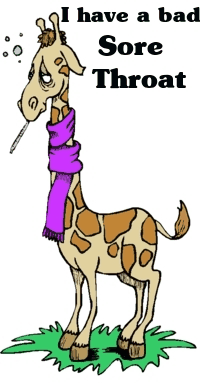 IP- 2-4 days
Sudden onset
Severe odynophagia
Rhinitis, Laryngitis and bronchitis are not features
Fever, headache, vomiting and abdominal pain
Penicillin treatment may not alter the
 duration of illness.
Diagnosis of GABHS Pharyngitis
Suggest GABHS
Suggests viral
Sudden onset sore throat
Pain on swallowing
Fever
Tonsillo pharyngeal exudates
Soft palate petechiae
Red swollen Uvula
Tender anterior cervical nodes
Conjunctivitis
Coryza
Hoarseness, cough
Diarrhoea
Characteristic exanthems
RF following GAS pharyngitis
Latent period of 2- 3 weeks

0.3-3%  of patients with untreated GAS infection develop acute RF

-Rheumatogenic M serotypes : 1,3,5,6, 14,18,19, 24, 27,29 
( 2, 4, 12, 22 and 28- unlikely to cause RF)

RF following skin infections with GAS have been reported in the aborginal tribes of Australia.
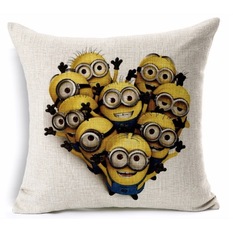 The Environment
Environment
Overcrowding
Poverty
Poor nutrition
Poor hygiene
Poor access to health care
Rapid spread

Lack of primary prevention
Lack of secondary prevention
Changes in Environmental Factors with Time
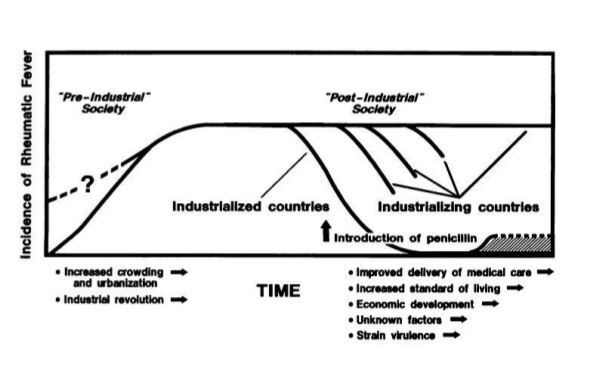 The Host
What’s wrong with the Host…?
Cheadle (1889) reported that chance of having RF in an individual with family history of previous RF is 5 times compared to others.
The lifetime cumulative incidence of RF in populations exposed to rheumatogenic GAS infections is constant at 3 to 6 % regardless of geography or ethnicity.(Braunwald)
A 2011 metanalysis that quantitated the genetic susceptibility of RF it was found that the concordance in monozygotic twins was 44% and in dizygotic twins 12% and the overall estimated heritability was 60%
(Engel et al. Genetic Susceptibility to Acute Rheumatic Fever: A Systematic Review and Meta-Analysis of Twin Studies. Plos-one, 2011.)
Risk of Rheumatic fever is increased 6 times when one twin is affected in Monozygotic twins than in Dizygotic twins.
Genetic susceptibility to RF
No conclusive pattern of inheritance could be elucidated.
HLA-II (Chr 6) is the gene most associated with RF and development of RHD
HLA-DR7 mostly associated with progressive valvular lesions in RHD
HLA-DR53, HLA-DQA, HLA-DR4, HLA-DR9
(determines antigen presentation to T-cell receptors)
TNF alpha and TGF β
Non HLA B cell antigen D8/17 is associated with increased susceptibility
Others
Components of Adaptive Immune Response
CTLA 4 in addition to HLA II
Components of Innate Immune Response:
Ficolin 2
Mannose binding Lectin 2
Receptor for Fc Fragments of IgG
Toll Like Receptor 2
Cytokine Genes
TNF α and TGF β, IL 1 receptor A, IL – 10
B cell alloantigens
HOST RESPONSE - IMMUNITY
The exact immune reaction that occurs to a preceding GAS infection is yet to be elucidated.
However there have been several postulates of which “MOLECULAR MIMICRY” is presently considered to be involved.

Stollerman et al (1960) 1st noted the relation between RF and certain rheumatogenic M-type strains of GAS infection.

Kaplan et al(1965) was the first to postulate molecular mimicry as the cause of RF by demonstrating  Igs and complement bound to cardiac tissue (in the absence of bacteria)  following streptococcal infection.
MOLECULAR MIMICRY
Sharing of epitopes between host tissue and bacterial antigens”
- Antibody (B cell) mediated:
1) Recognition of aminoacid sequences
2) Recognition of homologous non-identical amino acid sequences
3) Recognition of epitopes on different molecules

- Cell mediated (T cell) : 
1) By antigen presentation to TCR 
2) Epitope spreading (i.e T cells recognize epitopes in other proteins with equal or more priority than the original bacterial epitope)
Antibody Mediated Injury
Antibodies and complement mediated injury were conclusively demonstrated in cardiac tissues by 1970.
Earlier studies pointed towards ?M protein and group A carbohydrate (N-acetyl glucosamine) as the antigens.
Preliminary studies using monoclonal Abs suggested ? myosin as  the dominant autoantigen.

Other autoantigens against which mimicry was identified were vimentin, tropomyosin, keratin and laminin.
(Laminin is secreted by endothelial cells and lines the heart valves)
Gln-Lys-Ser-Lys-Gln was identified as an epitope on the M protein which cross reacted with Abs in the sera.

Ab mediated injury is presumed as the initiator of cardiac injury.
Cross Reactors
Group A carbohydrate N acetyl Beta D Glucosamine(GlcNAc)
T cells cross react with Streptococcal M protein 
Sydenhams chorea : GlcNAc
Laminin and laminar basement membrane of valves
And Cardiac Myosin

Sydenhams Chorea – 
Dopamine receptors, Gangliosides, Tubulin in neuronal cells.
T Cell Mediated Injury
Involves T cell mediated ‘mimicry’ and epitope spreading.

Ab s also activate T cells which in turn initiate inflammatory response .
Recent studies show that T cells specifically recognize an epitope on the M protein - M5(81-96) epitope presented to the TCR by HLADR53.

Typically a TH1 response is initiated.

They produce the cytokines - IFN-gamma, IL-1 and TNF-alpha in valves, pericardium and myocardium.

IL4 ( an immune-regulator cytokine) is found in only small quantities in rheumatic valvulitis explaining the persistence and perpetuation of valvular inflammation..
Immunopathogenesis of Rheumatic Valvulitis
Auto-Abs home in, damage and inflame the valve endothelium (? Laminin)

Complement mediated injury takes over 

Upregulation of VCAM-1 occurs on endothelial surface

T cell mediated extensive injury and tissue infiltration via VCAM-1
 (Epitope spreading – vimentin, myosin)

CD4+ TH1 mediated granulomatous inflammation

IFN gamma and TNF alpha mediated fibrosis, Low IL4 production

Neovascularization, persistence of inflammation & scarring
Rheumatic Valvulitis
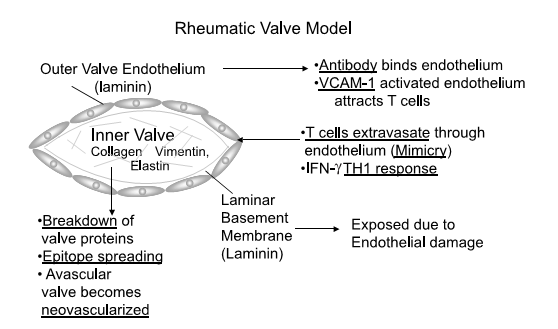 SUPERANTIGENS
A possible mechanism that may contribute to the systemic inflammation.

They are glycoproteins found on bacterial cell wall that promote the binding of MHC Class II with TCRs  thus inciting T-cell activation and release of cytotoxins.

Streptococcal pyrogen exotoxin– a possible culprit
May explain the systemic inflammatory changes
Alternative Hypothesis
An M protein N-terminal domain has been noted to bind to the CB3 region of Collagen type IV.

This seems to direct an antibody and immune response against collagen and surrounding ground tissue.

These Abs do not bind to the M protein thus refuting the “Molecular Mimicry” theory

This is somewhat similar to the collagen related inflammation seen in Alports syndrome & Goodpastures syndrome.


Rajendra Tandon et al. Revisiting the pathogenesisof rheumatic fever and  carditis. Nat Rev Cardio, Mar 2013.
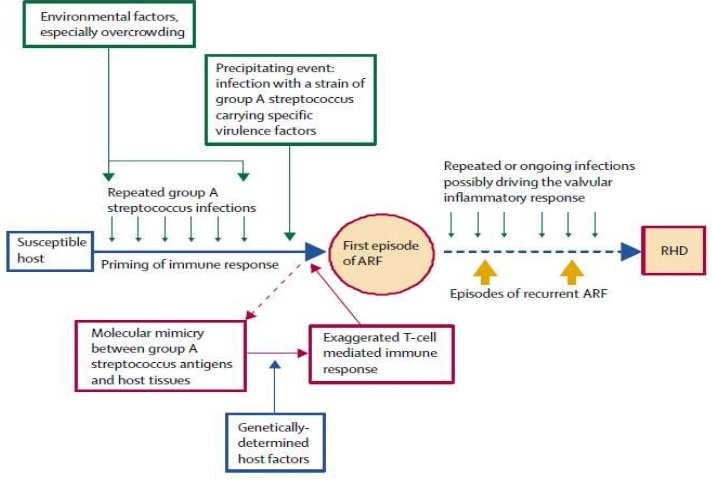 PATHOLOGY
The inflammatory process causes damage to collagen fibrils and connective tissue ground substance (fibrinoid degeneration).

Classified as connective tissue or collagen vascular disease.

There is additional generalized vasculitis-like inflammation throughout the body.
Frequency of Major Manifestations in Initial Attacks of Rheumatic Fever in Prospective Studies*
Manifestation		Kuwait		India	  	UK	USA

Carditis			46		34		55	42
Polyarthritis		79		67		85	76
Chorea			8		20		13	8
Nodules		                0.5		3		-	1
Erythema marginatum	0.5		2		-	4

*Adapted from: Markowitz M, Evolution and critique of changes in the Jones criteria for the diagnosis of rheumatic fever. N Engl J Med 1988: 101:392-4.
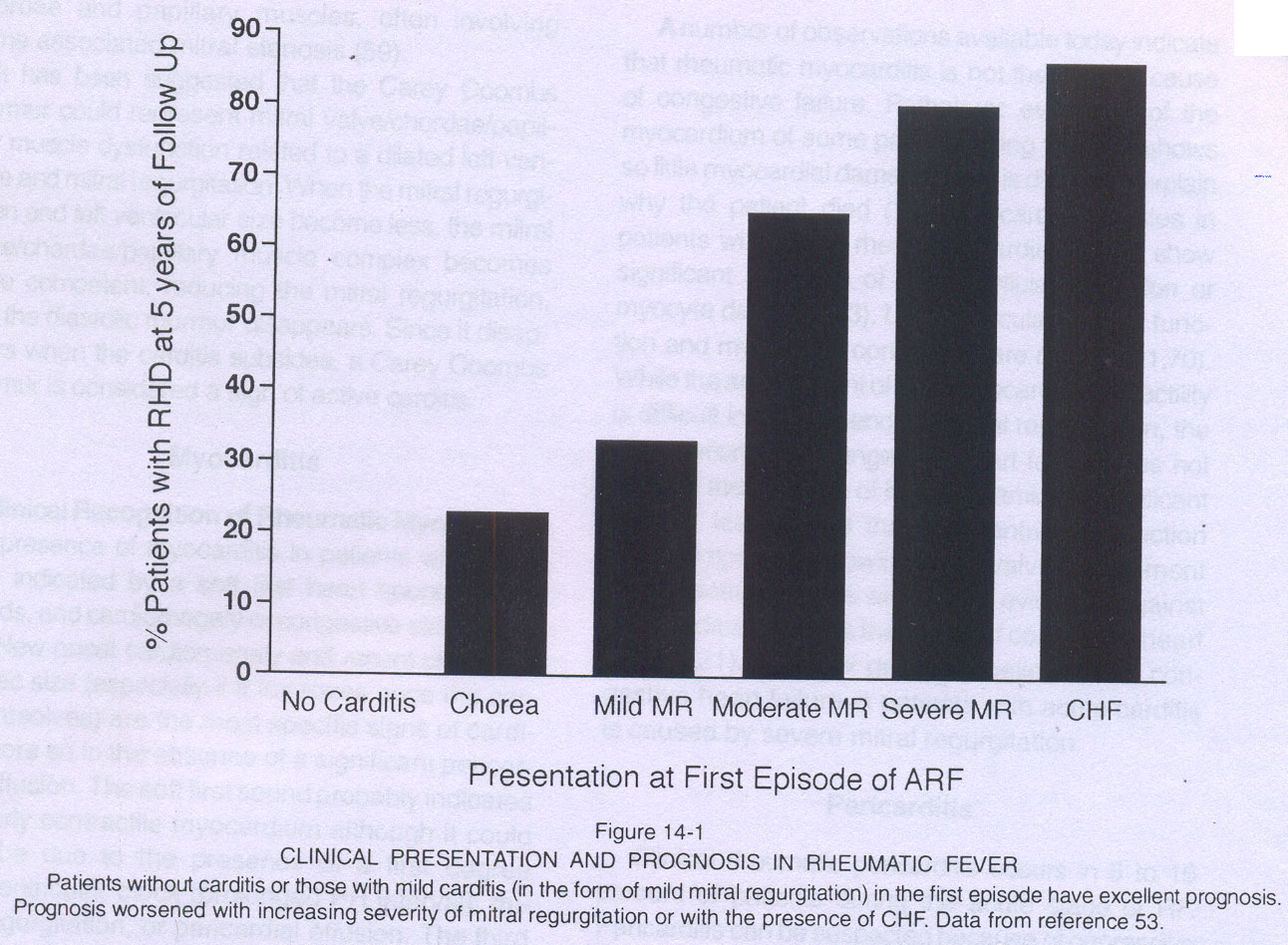 CARDITIS
Inflammation of sub-epicardial, sub-endocardial and perivascular connective tissue.
Characterized by ASCHOFF BODY (Hallmark of Rheumatic Carditis)
They may be found in endocardium, myocardium & pericardium
Myocarditis in Rheumatic Fever …. A Myth…?
     1. Normal or non significant serial levels of CK – MB, Myoglobin, Troponin I
     2. Heart failure due to Valvular pathology than actual Myocyte dysfunction
     3. Poor staining of myocardium with Indium 111 labelled Antimyosin
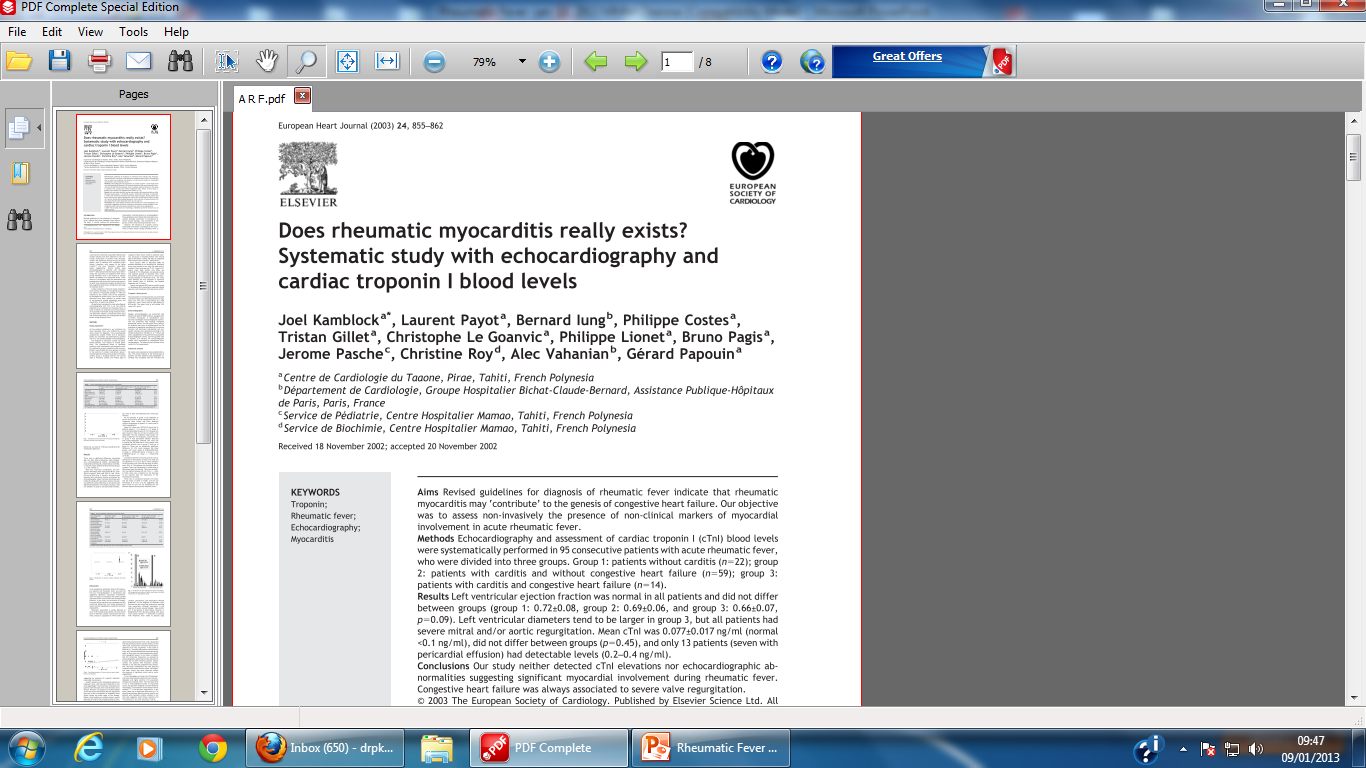 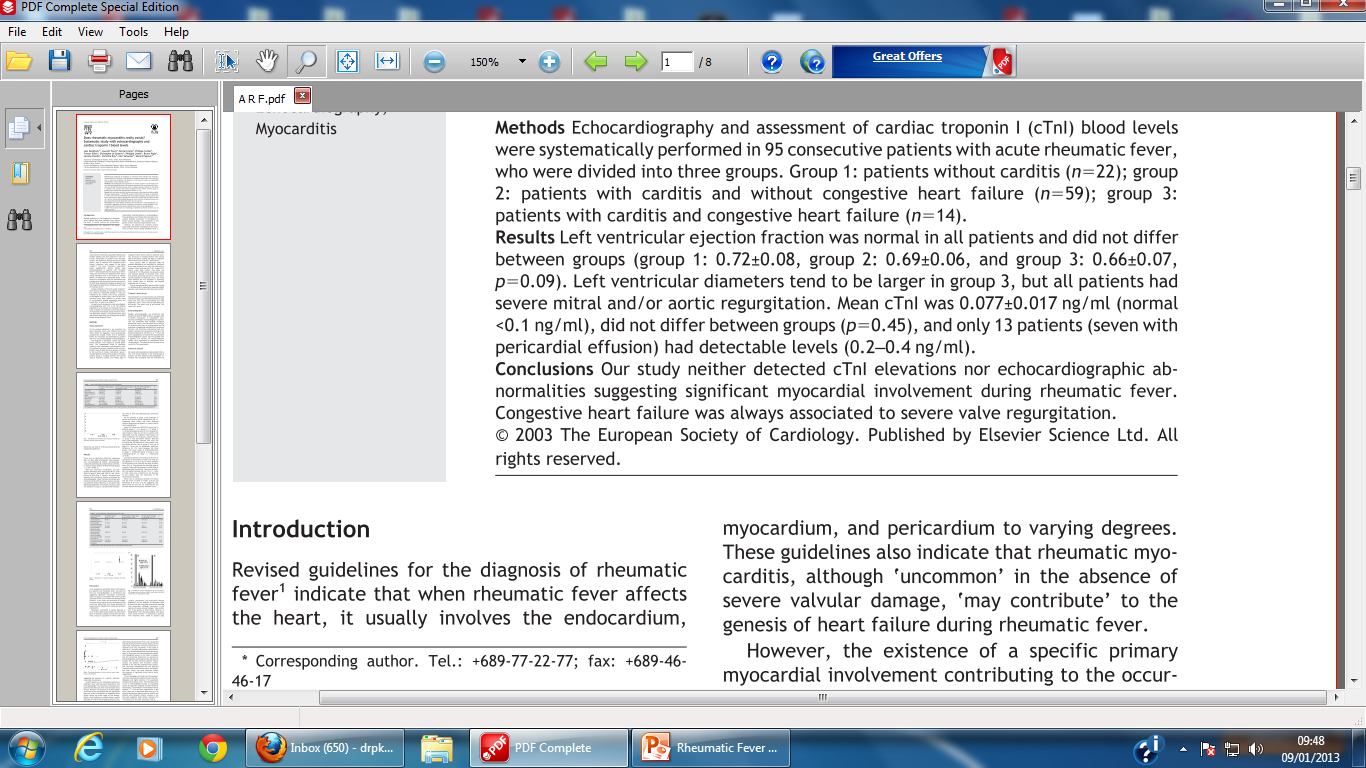 The Aschoff body
-Around 1-2mm
 -Lymphocytes, macrophages, B cells, Anitschkow cells and giant cells (Aschoff cells)
– NO MYOCYTES.
- T cells
  CD4 :CD8 ~ 2:1
Giant cells are positive for vimentin

- Strictly perivascular
Minimal surrounding myocyte damage
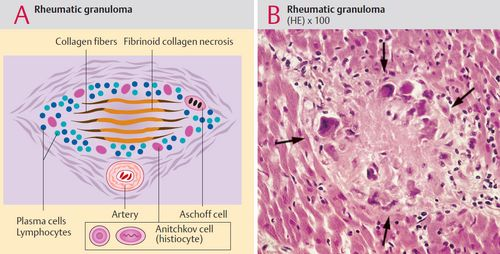 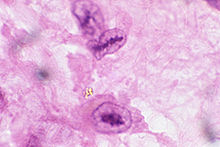 ANITSCHKOW CELLS( “CATERPILLAR CELLS”) – Giant macrophages

ASCHOFF CELLS – Multinucleated cells due a coalition of Anitschkow cells
The Aschoff body itself goes through several stages of evolution 

  Fibrinoid/Exudative stage (2-3 weeks) 
            
  Granuloma/Proliferative stage(1-6months)
          
        Perivascular scarring
More common in younger people.
Although demonstrated as early as 2nd week from onset of RF, Aschoff bodies can be present chronically without e/o carditis.
The finding of Aschoff bodies in several phases of evolution in postmortem studies have suggested recurrent  attacks of ‘rheumatic fever’ as the cause of RHD.
Anitsckow cells are seen normally in heart but are increased in Aschoff bodies.
Immunopathologically, antistreptococcal Abs are seen to bind to valvular interstitial cells(VICs) and sub-endothelial elastin fibrils
The valves structurally consists of a central connective tissue core covered on both sides by the endothelium. Inflammation of valve endothelium extends to the central core connective tissue and is associated with neo-vascularization.
Humoral response and inflammation (exudative phase) is followed by a cellular response and later fibrosis (proliferative phase)
Permanent valvular damage is probably due to scarring of the central thin core of connective tissue. 
    (unlike the other tissue endothelial involvement which heals quickly without scarring)
Present data suggest that Valve Interstitial Cells(VICs) and Vimentin may be the specific targets that lead to RF carditis and RHD rather than myosin as previously presumed.
Mechanisms of Valve Involvement (Acute)
Inflammatory Valvulitis
           Verrucous vegetations and mild thickening without much fusion.
Annular Dysfunction/dilatation
           Patients with severe MR have marked annular dilatation, chordal elongation and anterior mitral leaflet prolapse.
            AR can be associated with aortic valve prolapse.

Functional impairment more likely than structural impairment.
Mechanism of Heart failure: Severe MR and not Myocarditis
Mechanisms of Valve Involvement (Chronic)
Result of repeated attacks of rheumatic carditis.

There is post inflammatory degenerative and fibrotic changes.

This results in shortening, rigidity, deformity and retraction of leaflets, some commisural fusion and fibrotic changes in chordae and papillary muscles often some associated mitral stenosis.
Commissural fusion occurs due to repeated valve-angle inflammation
McCallum’s patch
McCallum’s patch: Gross finding of endocardial thickening in the posterior wall of LA due to inflammation as well as ‘jet’-trauma .
Rheumatic Verrucae
-Due to progressive inflammation causing necrotic collagen to project outwards from the valve, On which platelet thrombi deposit. 
- Rheumatic verrucae occur on the atrial surface  at sites of valve closure 
and on the chordae. 
-The valves become edematous thickened and vascularised.
Fibrinous pericarditis (“Bread & butter” ) is present microscopically in 100% patients  -- no residual damage.

Inflammation and fibrinoid necrosis of coronary arteries was also noted in a/c RF, similar to pathology of PAN.

Rheumatic aortitis predominantly involved the aortic adventitia – no clinical significance

Similar vascular inflammation has been noted systemically.
Natural History of Carditis
As high as 70% of MR in the initial attack but
can disappear clinically over a period of time.

JUVENILE MS – in young people [<20 years]
In India 23% and in the west 5% 
The latent period in west is 5-10 years, in India is as 
short as 1-3 years.
AR : Overall incidence : 50% 
Isolated : < 10%.– rare 
AS-If AS is present with MV involvement rheumatic. 
     AS below 20 years – 12% rheumatic 
 TV : rare, organic TR/TS can be found in  5-8%
PV: involvement is very rare: < 1%
CNS - Chorea
Disseminated meningoencephalitis affecting basal ganglia, caudate nucleus, putamen, internal capsule and cerebellum

Obliterative endarteritis of cerebral and meningeal small vessels

Perivascular inflammation and petechial haemorrhage

Grossly normal brain tissue
ARTHRITIS
Endothelial inflammation of the synovia
Fibrinoid granuloma, edema and diffuse inflammation.
Lasts for around 2-3 weeks
 No permanent damage

Jaccoud’s arthropathy - due to periarthritis and fibrous thickening causing restriction of movement.
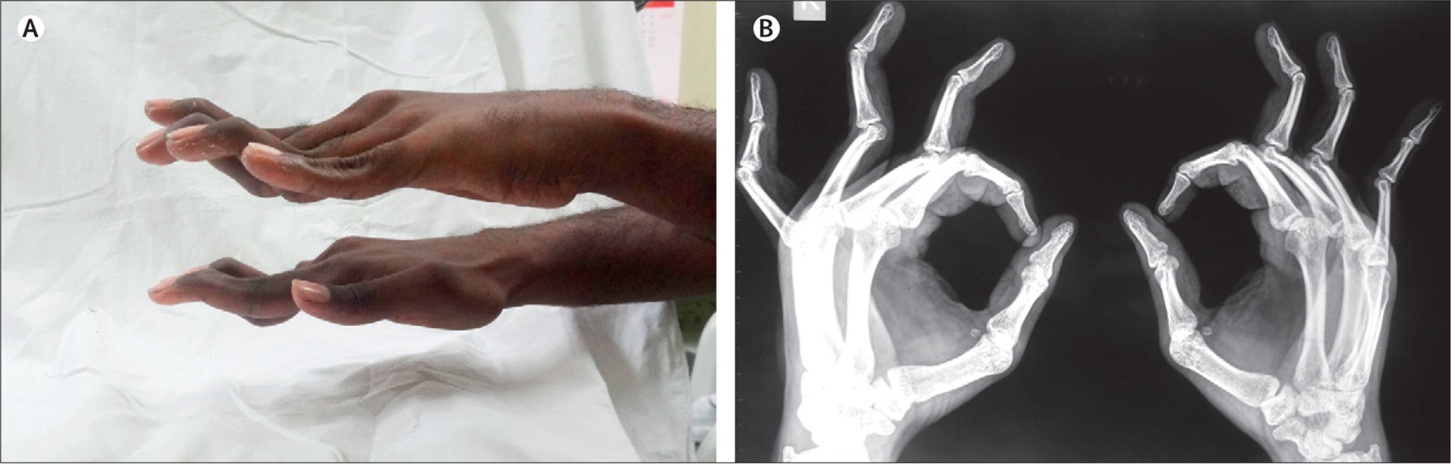 SUBCUTANEOUS NODULES
Few mm to up to 2cm arising in crops , firm , painless and freely movable under the skin.
Over extensor surface of joints, skull, knuckles and spine






Central zone of necrosis surrounded by surrounded by histiocytes and fibroblasts along with perivascular inflammation
Induration occurs principally due to perivascular oozing of plasma and cells into connective tissue.
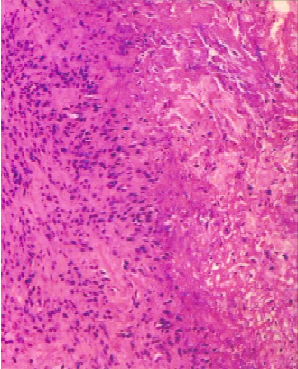 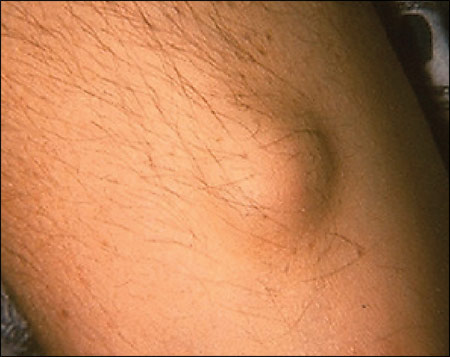 ERYTHEMA MARGINATUM
Annular evanescent eruption with well defined erythematous serpigenous borders and central clearing.

Trunk, Inner arms and thighs
Never in face
Painless, usually non-itchy
Transient
Histologically– Dermal inflammation with minimal keratinocyte necrosis
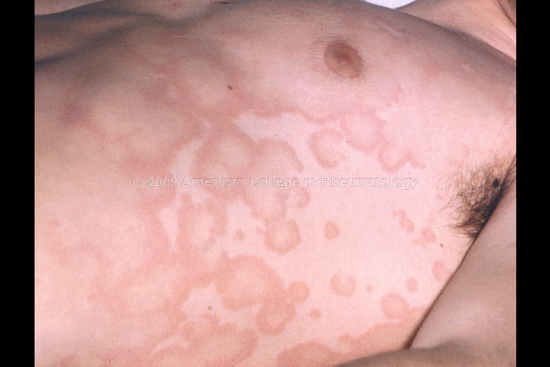 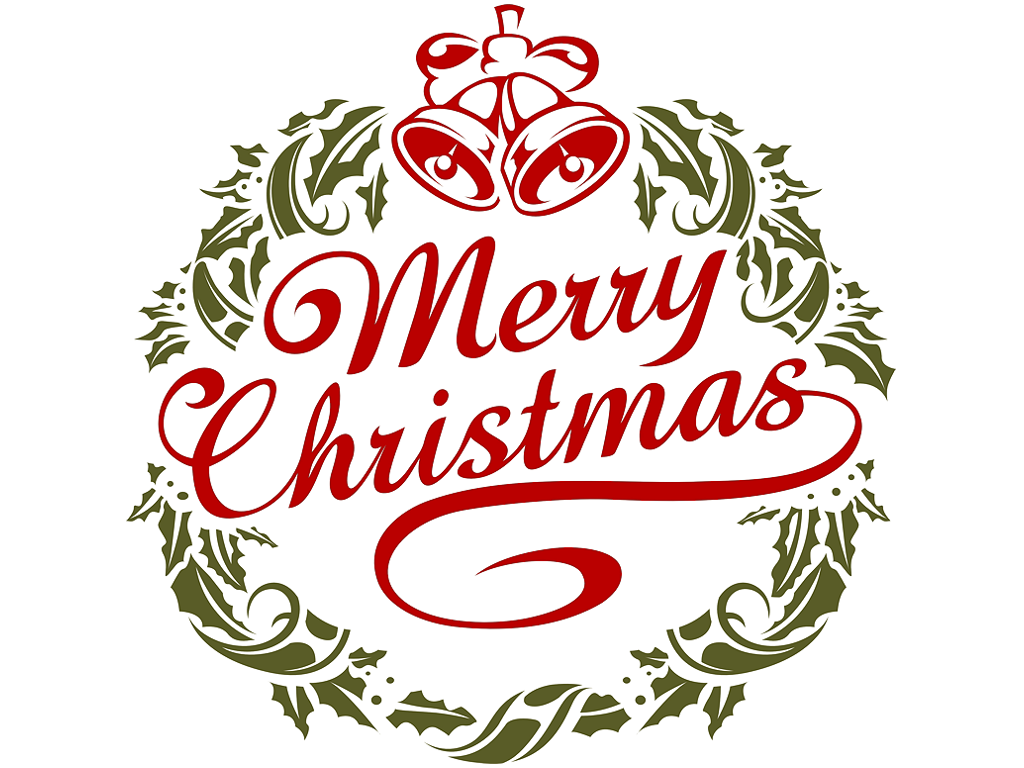 Thank You &